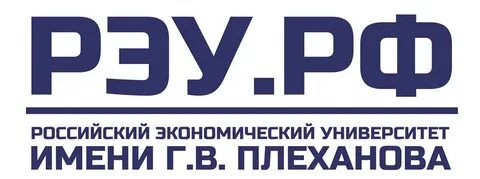 Выпускная Квалификационная Работа 
в формате стартапа
Экономическое обоснование разработки цифровой платформы расчета стоимости эксплуатации подъемно-транспортного оборудования «PROCRAN»
Выполнила: 
Студентка 4 курса 
группы 21-ФЭМТо-1Э
Ахмедова Фатима Абдулаевна
Краснодарский филиал Российского Экономического Университета 
им. Г. В. Плеханова
Кафедра экономики и цифровых технологий
Научный руководитель
к.э.н., доц., Приходько Карина Согомоновна
Цель 
На базе унифицированных исходных данных, обрабатываемых по стандартизированным алгоритмам, получают унифицированное техническое задание, технико-коммерческое предложение, габаритный чертеж и договор для заключения.
Задачи
Анализ рынка и конкурентов
2. Формирование этапов бизнес-плана и стратегии маркетинга и масштабирования проекта
3. Работа со структурой фирмы для       внедрения стартапа 
4. Экономическое обоснование идеи 
5. Адаптация идеи  на рынке и в отрасли
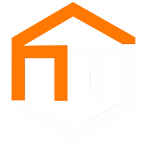 Практическая значимость
Оптимизация производственного процесса, прямо влияющая на эффективность всего производства и финансового результата.
Актуальность
Обусловлена необходимостью в отрасли и активным развитием рынка.
ProCran
Потребность рынка заключается в разработке эффективного решения для увеличения скорости обработки ТЗ.
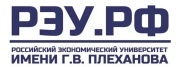 Пользовательские функции цифровой 
платформы: 
1. Создание личного кабинета
2. Создание запроса на производство
3. Формирование унифицированного тз 
4. Автоматический расчёт стоимости
5. Генерация чертежа 
6. Формирование правил и условий эксплуатации
7. Создание графика обслуживания
8. Учёт технических характеристик
Конкурентные преимущества данного стартап-проекта: 
1. Уникальность продукта 
2. Унификация 
3. Адаптивность 
4. Автоматизация
5. Экономия на оплату труда
6. Скорость обработки
7. Комбинирование функций
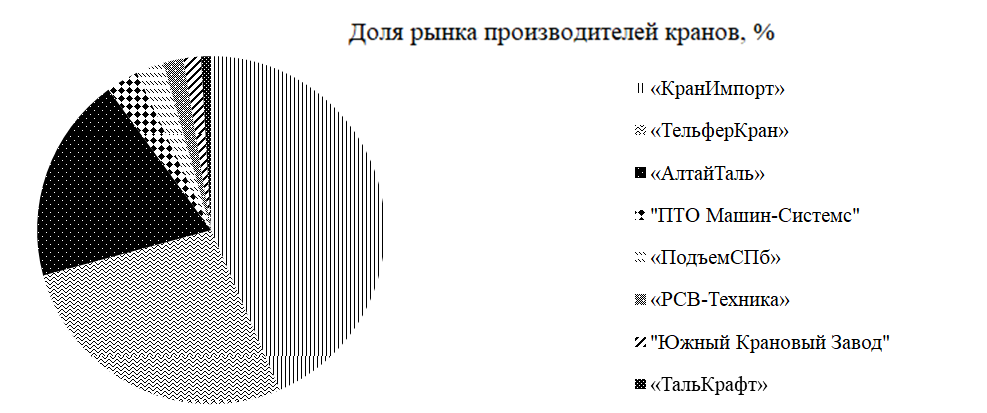 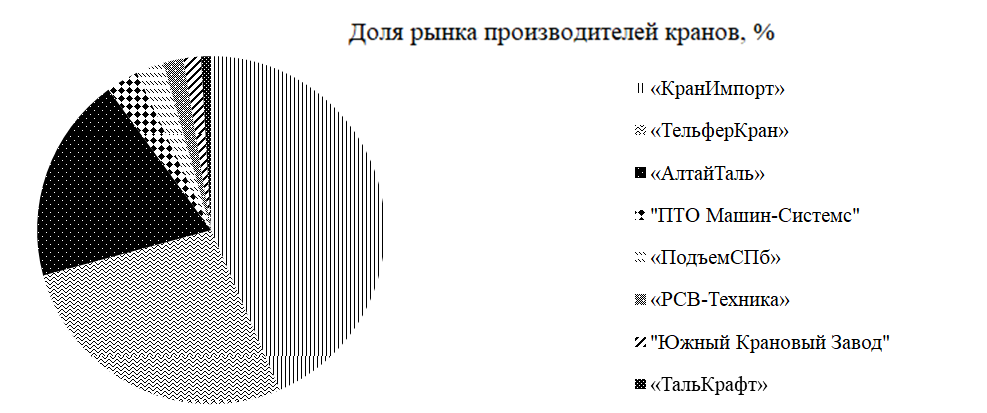 Государственные программы: 
1.«Информационная инфраструктура» 
2.«Цифровые технологии» 
3.С 2025 года реализуется национальный проект «Экономика данных и цифровая трансформация государства».
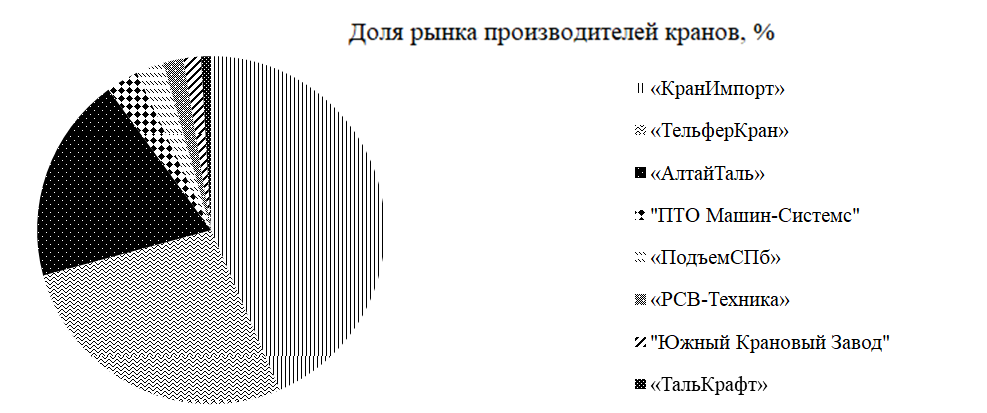 Целевая Аудитория:
1.Стейкхолдер ООО «ПТО МАШИН-СИСТЕМС»

2.Производственные организации, которые практикуют проектирование оборудования и определение его стоимости, характеристик и др.
Продвижение:
1.B2b-каналы

2.Участие в отраслевых выставках

3.Прямые продажи

4.Партнёрства с производителями оборудования.
Предприятие будет получать выгоду от использования цифровой платформы по следующим направлениям:
1. Увеличение количества продаж
2. Сокращение затрат на трудовые и прочие ресурсы в производстве.
3. Уменьшение длительности производства продукта на 12%.
4. Продажа алгоритма работы цифровой платформы.
5. Возможность внедрения в цифровую платформу логистических распределительных центров, как средство формирования этапов логистики и другое развитие.
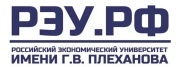 Обработка технического задания:  
Поступление запроса
Анализ запроса
Передача запроса конструктору 
Согласование проектного решения с руководителем
Проработка технических решений.  Калькуляция
ТЕХНИКО-КОММЕРЧЕСКОЕ ПРЕДЛОЖЕНИЕ 
Согласование с техническими руководителями, коммерческим директором, утверждение с руководителем 
Отправка Заказчику 
Согласование ТКП с заказчиком
Оформление договора
 Формирование приказа о запуске в производство и включение в план производства.
Длительность – 3 дня. 
Трудовые ресурсы 3 чел. 
Рабочий день – 8 ч.
Итог - 72 чел.ч.
Время на обработку запроса и технического задания от заказчика сокращается до 0 при внедрении проектного решения. 

Всего на производство оборудования в среднем тратится 3 месяца
(3*25*8=600 ч.) 
Доля этого времени на обработку запроса составляет: 
72/600=0,12 или 12%
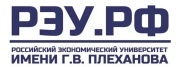 ЭТАПЫ РЕАЛИЗАЦИИ ПРОЕКТА
Этап 1. Анализ и проектирование
Этап 2. Разработка платформы
Этап 3. Внедрение модуля автоматической генерации чертежей
Этап 4. Тестирование
Этап 5. Внедрение и поддержка
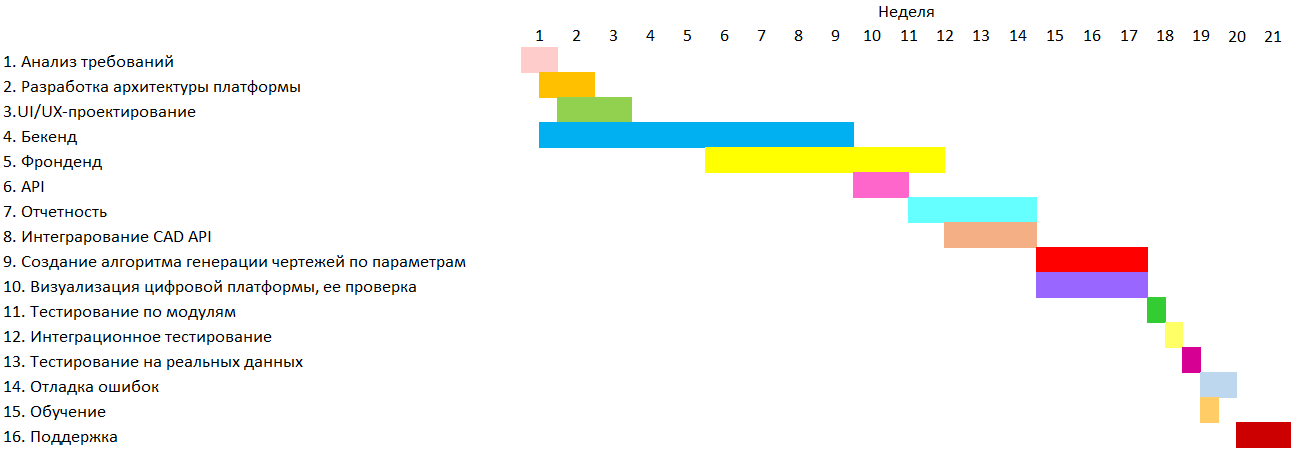 Общий срок выполнения работ: 21 неделю.  
Даты реализации: 30 июня 2025 г. –24 ноября 2025 г. 
Затраты: 1 млн. 550 тыс. рублей.
Экономический эффект представляет собой совокупность эффектов от каждого мероприятия: 
1) сокращение себестоимости продаж от оптимизации производства на 5%
2) сокращение себестоимости продаж на 800 тыс. руб. в связи с экономией на заработной плате одного производственного рабочего
3) увеличение выручки на 8% после проведения маркетинговых исследований и мероприятий 
4) прирост выручки на 10% от реализации стартап-проекта
Ставка дисконтирования: 35%
Итоговый экономический эффект составляет: 
18450+(138864*0,05)+800=(180327*0,08)+(180327* 0,1)–1550,5= 57101,56тыс. руб. 
То есть прогнозное значение чистой прибыли после реализации всех предложений составит  57,1 млн. руб.
NPV — 4807,24 тыс.  руб.
PI — 4,1004
IRR — 143,9%
ROI — 183,38 %
DPP —  1 год 101 день
PP — 1 год 14 дней
Риски проекта:
Финансовые

Технологические и  технические

Временны́е

Конкурентные

Отсутствия необходимых материалов или специалистов

Вредоносного ПО

Неэффективность и ошибки

Устаревание технологий и др.
Пути масштабирования и развития:

Внедрение распределения логистических центров, как средство для формирования этапов логистики.

2. Внедрение BIM-технологий для построения цифровой модели оборудования.

3. Внедрение искусственного интеллекта.
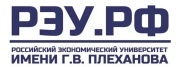 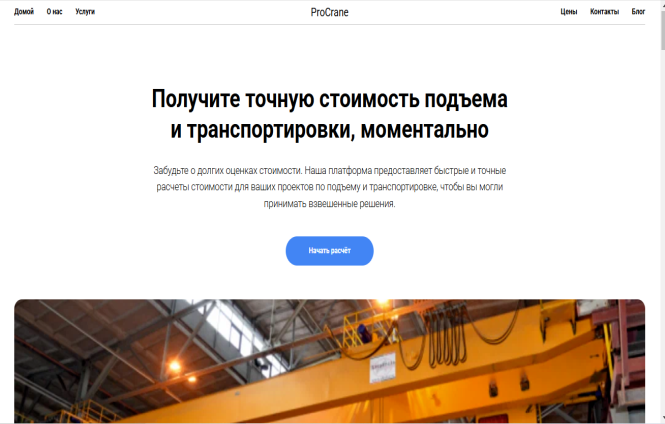 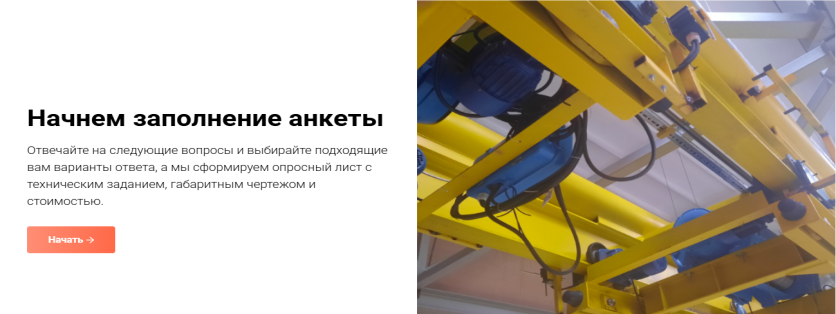 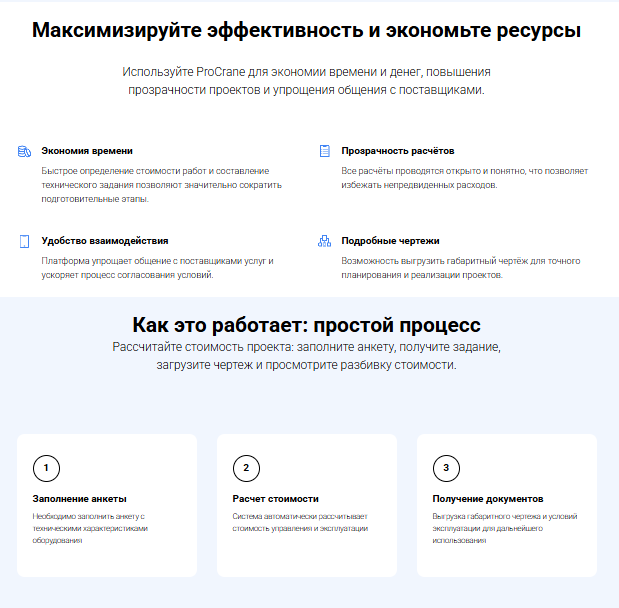 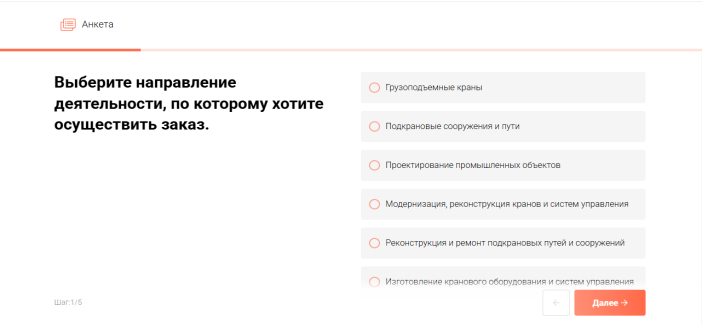 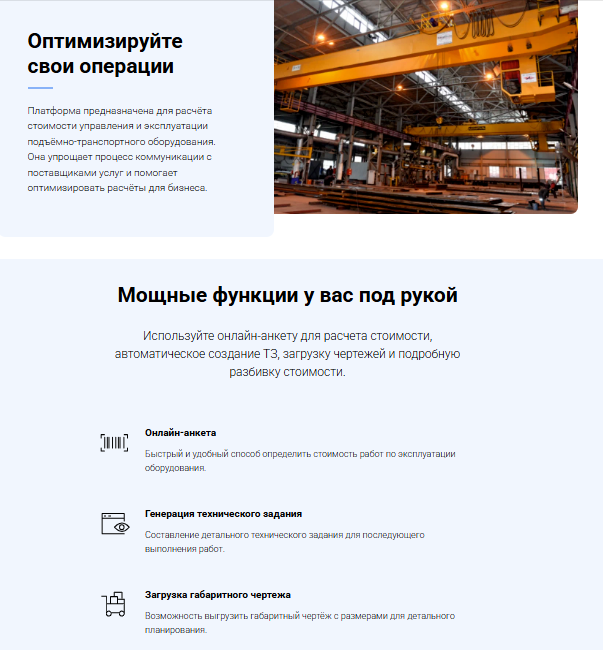 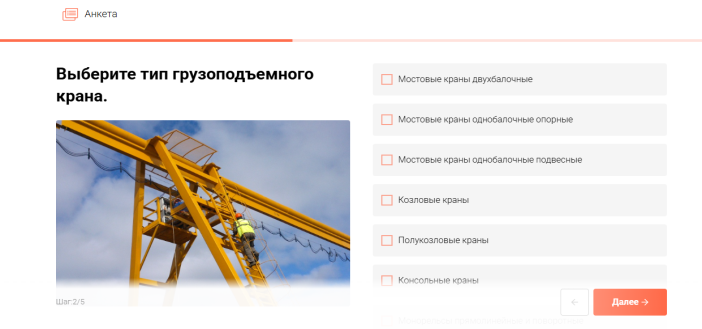 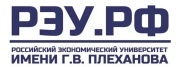 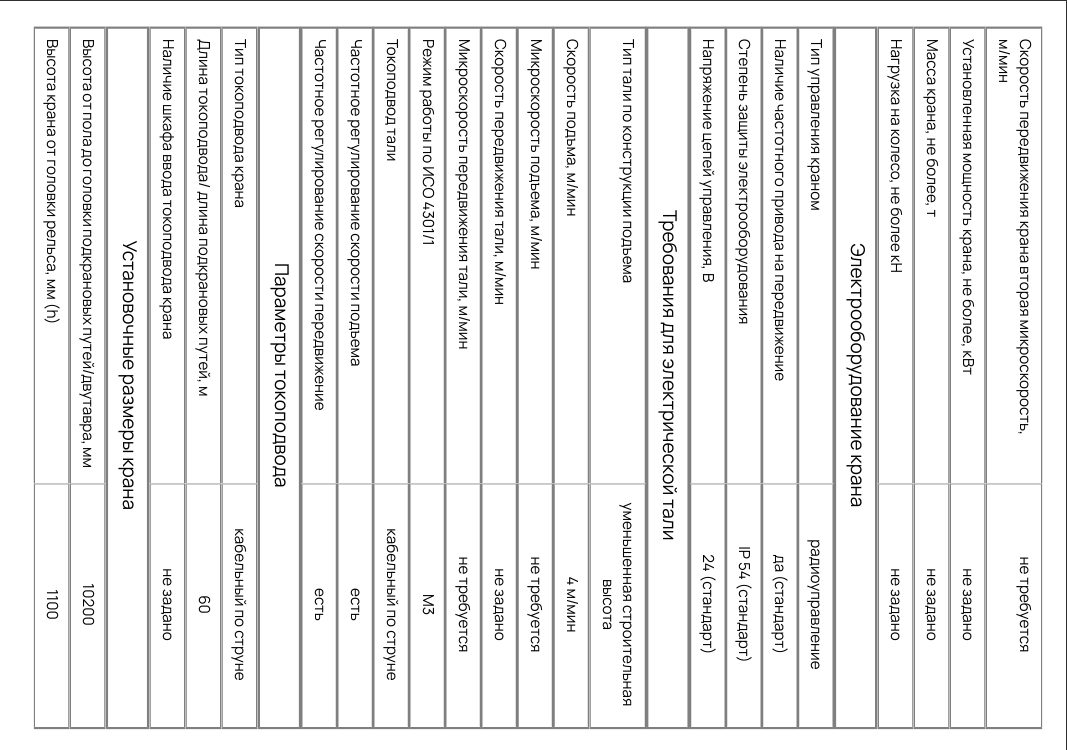 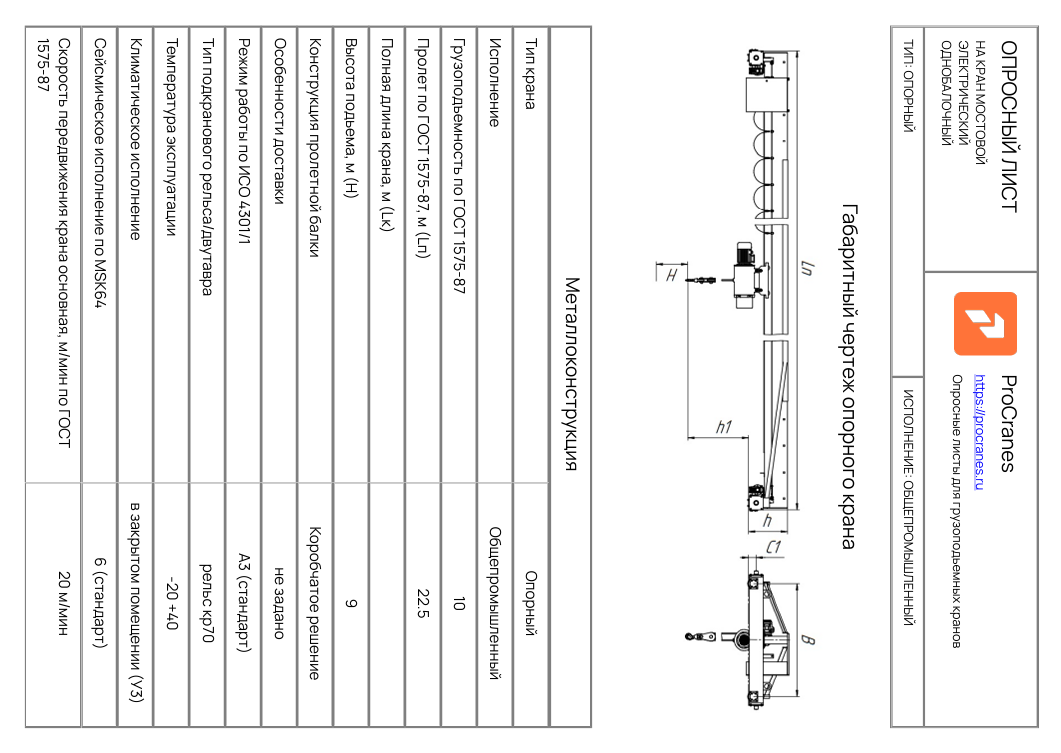 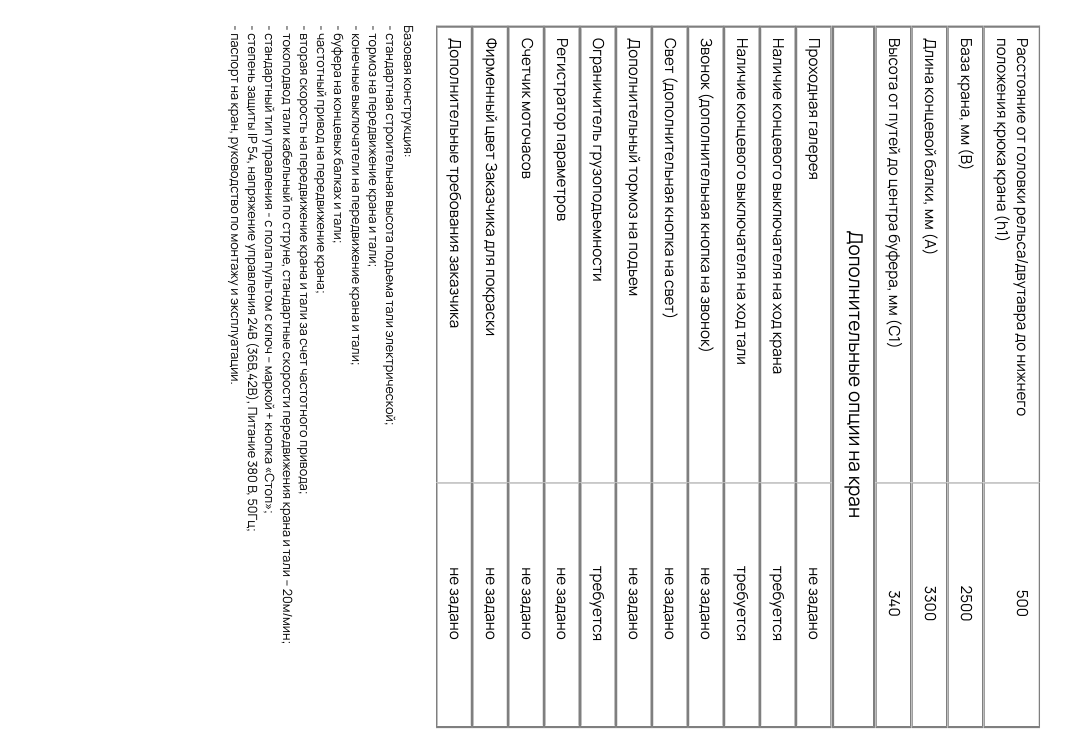 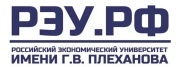 Спасибо за внимание!
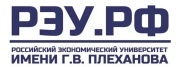